Mr. Wyka - World History
The Age of Exploration1500-1800Chapter 11, lesson 2The First Global Economic Systems
Essential Question
What are the effects of political and economic expansion?
On the explorers?
On the conquered?
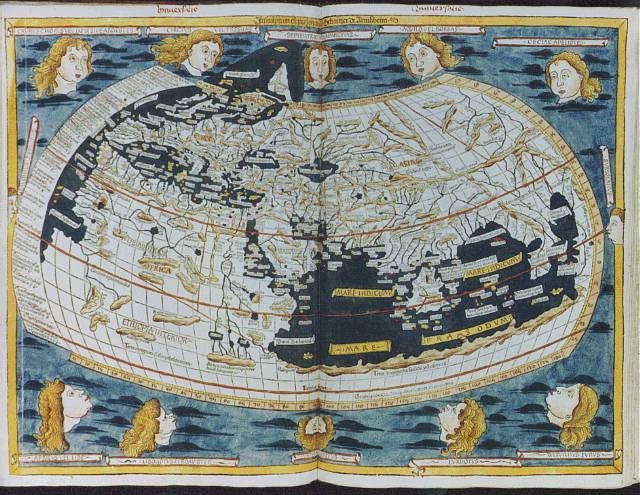 Map of the World from a European view - 1482
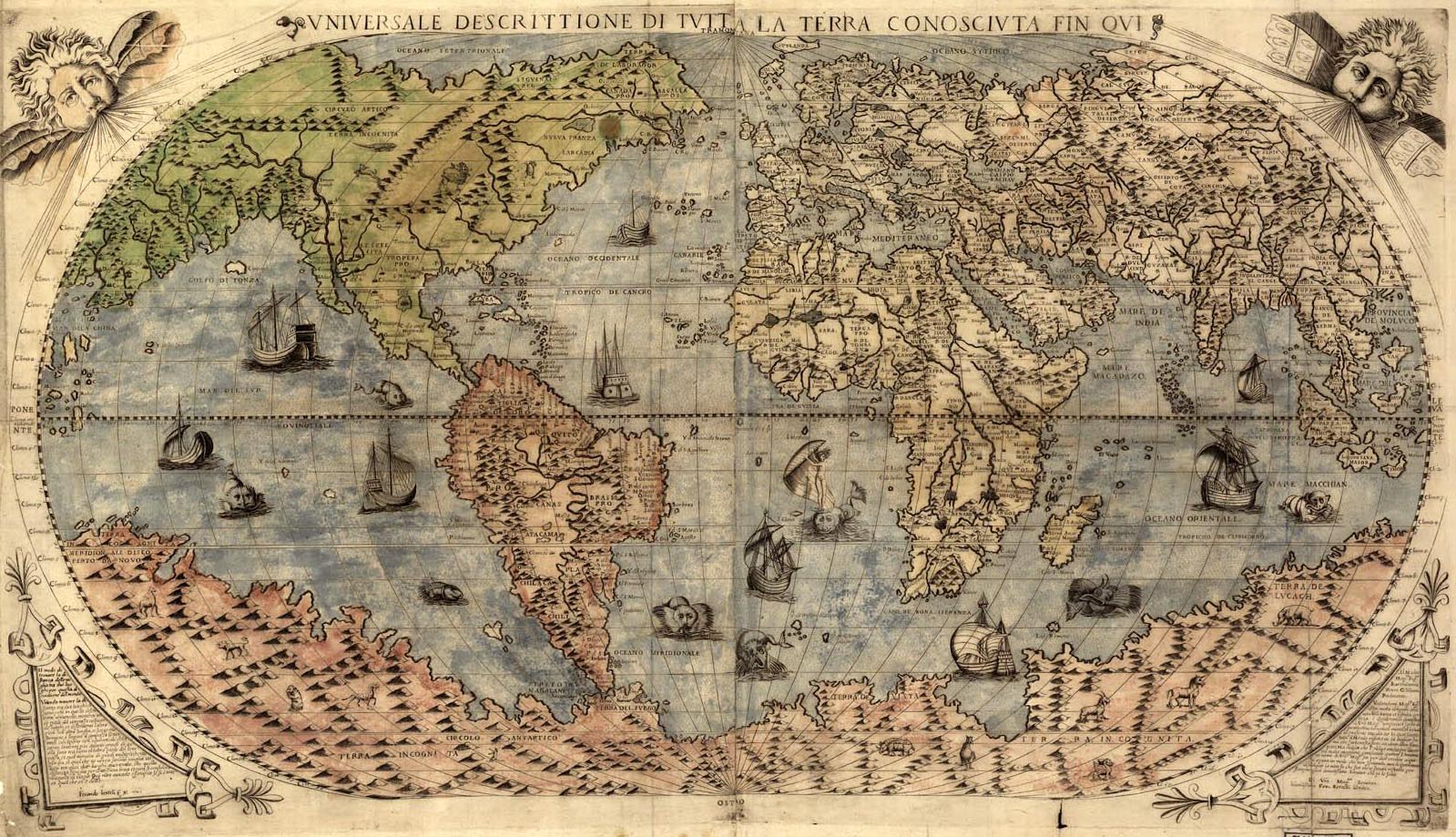 Early 1500s
What a difference a few decades make.
Why does it matter?
The interaction between worlds brought a transfer of goods and people.  In the case of the people making the journey, some did so willingly, some not.
These exchanges had a lasting effect on the world.
Lesson Vocabulary
mercantilism
Principles that dominated economic thought in the 17th century, holding that the prosperity of a nation depended on a large supply of gold and silver.
plantations
A large agricultural estate.
Middle Passage
The forced voyage of enslaved Africans across the Atlantic Ocean to the Americas.
Trades, Colonies and Mercantilism
The effects of European exploration…
In the Americas and the Spice Islands 
Led to the                                                             destruction of local                                                          cultures and the                                                establishment of                                                     European colonies.
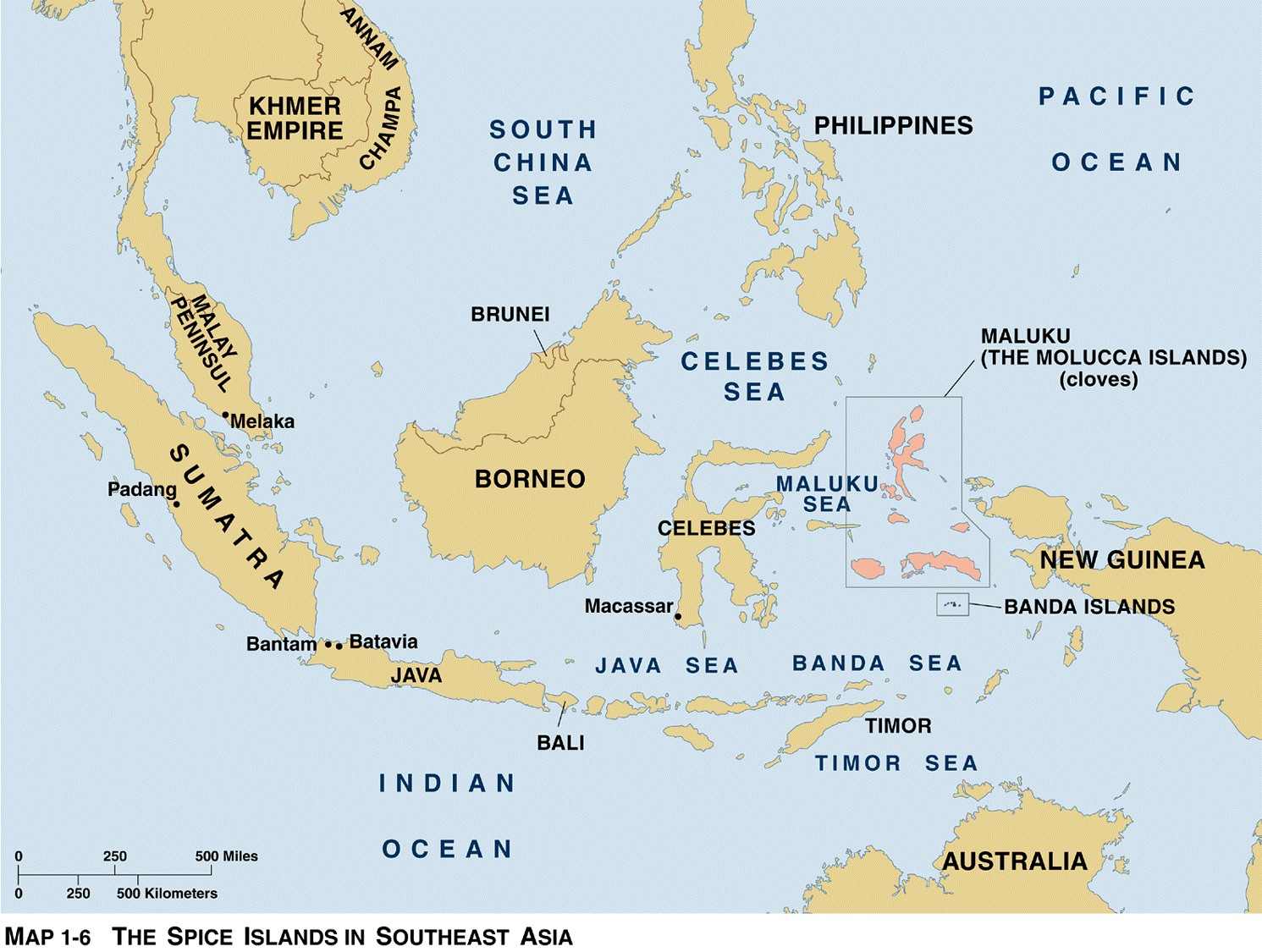 Trades, Colonies and Mercantilism
The effects of European exploration…
In Africa and mainland Asia, local regimes were left intact and some grew rich in trade with Europe.
Families torn apart by                                                   slavery
Increase in tribal warfare.
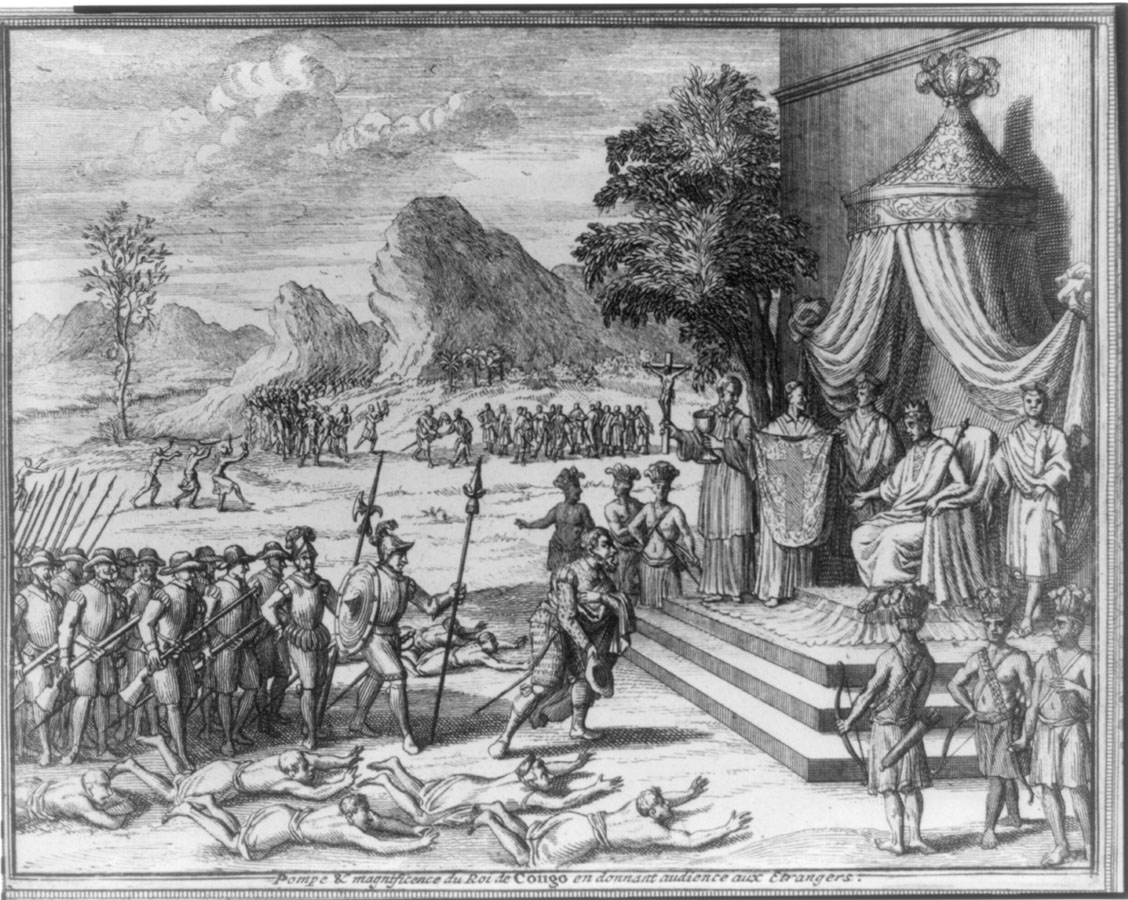 Slavery in the Kingdom of Kongo, 1491?
Trades, Colonies and Mercantilism
The effects of European exploration…
Europe prospered and a true “world economy” developed for the first time.
The theory of mercantilism dominated European economic thought in the 17th century.  
Mercantilism:  Gold + silver = national prosperity.
Trades, Colonies and Mercantilism
Nations sought a positive balance of trade.
Exports are of greater value than the value of imports.  
Colonies were used as a source of raw materials and also as markets for exports of goods manufactured from those same raw materials.
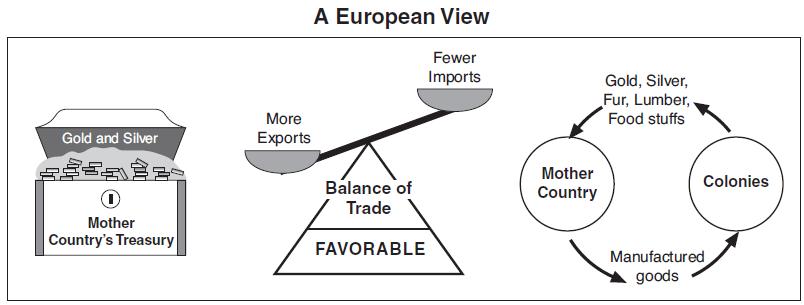 The Columbian Exchange
The exchange of plants and animals (and people) between Europe and the Americas.
The far reaching effects were both good and bad.
Imagine the life of a Plains Native American before the 1st horses arrived.  Imagine how life changed for them with the arrival of horses.
Effects were felt as far away as China.
Europeans exported American crops (maize and sweet potatoes) to China, encouraging a population explosion in the mid 17th century.
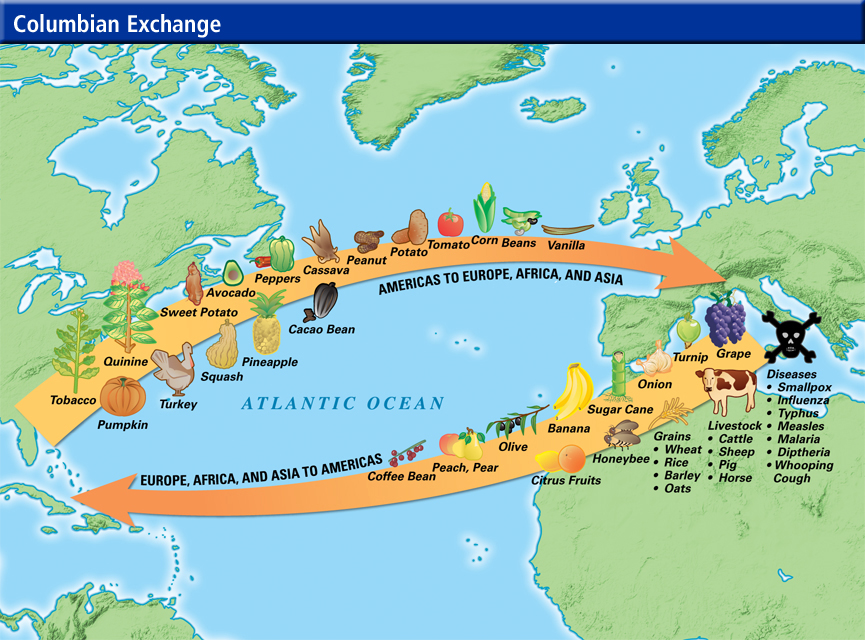 The Columbian Exchange
The Catholic Church prohibited enslaving the native peoples, which affected all of the holdings of the Spanish and Portuguese.

To get around this, the Spanish crown established the encomienda system.
Granted Spanish settlers the right to use Native Americans as laborers.  
In return, the Spaniards were obligated to care for, educate, and be an advocate for the Native Americans.  

This did not always happen and many Spaniards abused the encomienda privilege, resulting in virtual slavery for many.
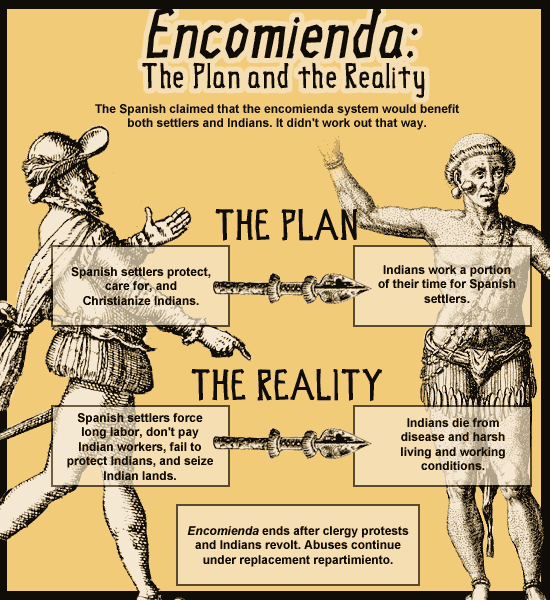 European Rivals in the East
The Dutch, English, and French expanded into Asia.  
Companies were established, such as the British East India Company and the East India Company (Dutch) to pursue their nation’s economic interests in the East.
The British defeated the French in the Seven Years’ War, forcing French withdrawal from India.  
Eventually, Britain, through the British East                         India Company, would gain complete                                control of India.
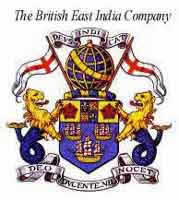 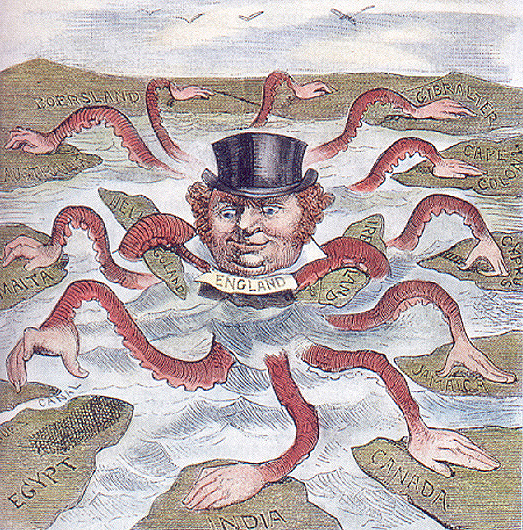 The Atlantic Slave Trade
Europeans did not start the African slave industry.
Slavery had been practiced in Africa since ancient times.
Before the first European slave ship brought Africans to the Americas in 1518, Islamic slavers had dominated the African slave industry for six hundred years.
European expansion led to a dramatic increase in the slave trade.
The Atlantic Slave Trade
Native American populations were decimated by disease.  Workers were needed for the sugar plantations in South America and the Caribbean and later, cotton and tobacco plantations in North America.
The Catholic Church condemned the practice and some Protestant churchmen spoke against it.  
However, the economic forces proved stronger than spiritual forces as the Reformation had weakened Christianity.
The Triangular Trade
The Slave Trade was one component of a trading system known as the Triangular Trade.
European ships took manufactured goods to Africa where they were traded for enslaved people.  
Enslaved Africans were sent to the Americas and sold.
Raw materials from the Americas were then shipped to Europe and the process began again.
A slave’s journey from Africa to the Americas became known as the Middle Passage – the middle portion of the Triangular Trade route.
You will be expected to explain the three components of the Triangle Trade route.
European ships took manufactured goods to Africa where they were traded for enslaved people.  
Enslaved Africans were sent to the Americas and sold.
Raw materials from the Americas were then shipped to Europe and the process began again.
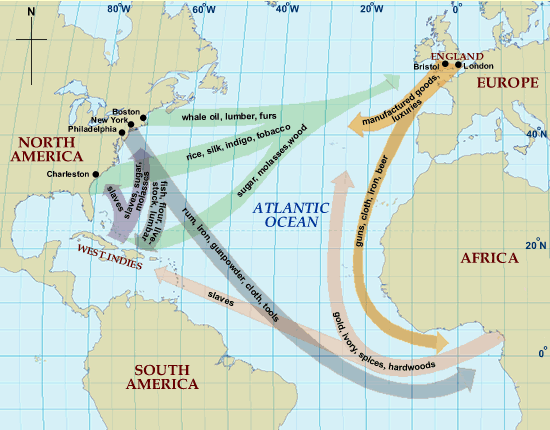 The Triangular Trade Route
Effects of the Atlantic Slave Trade
Ripped families asunder.
Deprived many regions of their strongest and healthiest workers and warriors.  
Warfare increased in Africa as one tribe sought to capture another tribe’s people to sell to the traders.  
Many cultures were eclipsed.
What was the effect on Europeans?  How would “owning” another human being effect someone?
Closing Question
How did epidemics among the Native American populations contribute to an increase in the trade of enslaved Africans?
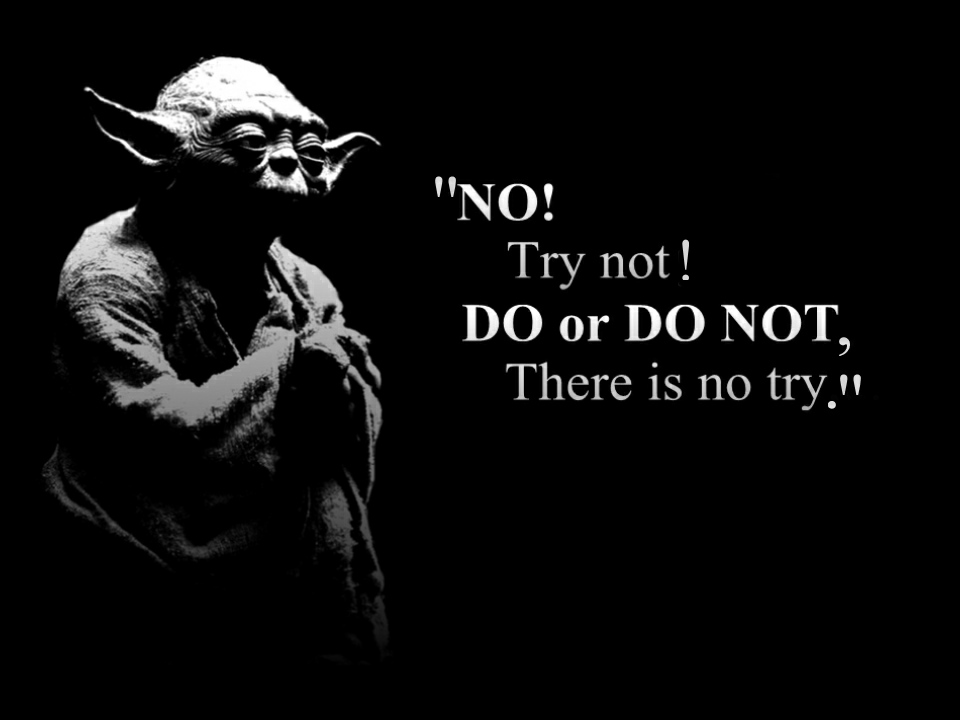